ESCUELA SUPERIOR POLITÉCNICA DEL LITORAL
FACULTAD DE CIENCIAS HUMANÍSTICAS Y ECONÓMICAS
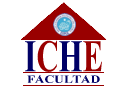 “VARIABLES ECONÓMICAS QUE DETERMINAN LOS FLUJOS DE EMIGRACIÓN INTERNACIONAL DEL ECUADOR ENTRE 1993 Y 2003”
NATHALIA DESIRÉ MAQUILÓN M. JUAN CARLOS TELLO T.
1
CONTENIDO
INTRODUCCIÓN
MARCO TEÓRICO
LA EMIGRACIÓN EN EL ECUADOR
EL MODELO
CONCLUSIONES Y RECOMENDACIONES
2
INTRODUCCIÓN
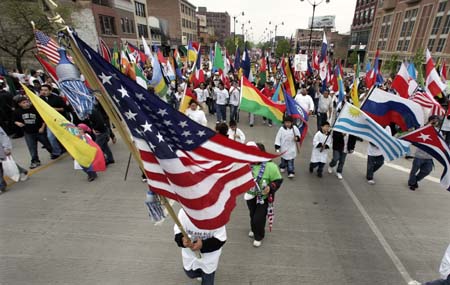 MIGRACIÓN INTERNACIONAL
EE.UU.:1991 y 2004, se registraron como 
inmigrantes  residentes legales 
12.9 millones de personas
3
U.S. Department of Homeland Security
[Speaker Notes: Estructura y capacidad de los grupos de investigacion
Politica Cientifica 
Investigación Científica y Desarrollo Tecnológico 
Fomentar la participacion
Propender al desarrollo del pais, 
ponente y asistente 
“uno de los aspectos que más valorados en el sistema de I+D+i de un parque científico-tecnológico es la calidad medioambiental del espacio”.]
INTRODUCCIÓN
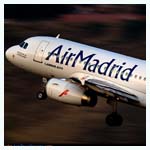 MIGRACIÓN INTERNACIONAL
España: 2005, el padrón municipal registraba 
497.799 ecuatorianos
4
INE
[Speaker Notes: Estructura y capacidad de los grupos de investigacion
Politica Cientifica 
Investigación Científica y Desarrollo Tecnológico 
Fomentar la participacion
Propender al desarrollo del pais, 
ponente y asistente 
“uno de los aspectos que más valorados en el sistema de I+D+i de un parque científico-tecnológico es la calidad medioambiental del espacio”.]
INTRODUCCIÓN
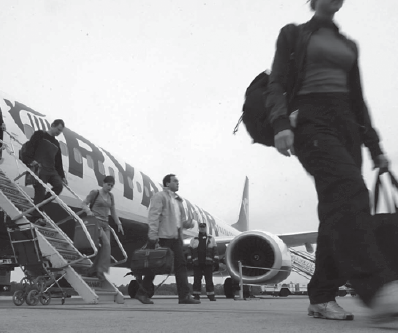 IMPORTANCIA Y NECESIDAD DE ESTUDIO
El presente trabajo tiene por objetivo determinar 
el grado de significancia y el cálculo de las 
elasticidades de las variables económicas que 
determinaron la emigración ecuatoriana
5
[Speaker Notes: Estructura y capacidad de los grupos de investigacion
Politica Cientifica 
Investigación Científica y Desarrollo Tecnológico 
Fomentar la participacion
Propender al desarrollo del pais, 
ponente y asistente 
“uno de los aspectos que más valorados en el sistema de I+D+i de un parque científico-tecnológico es la calidad medioambiental del espacio”.]
INTRODUCCIÓN
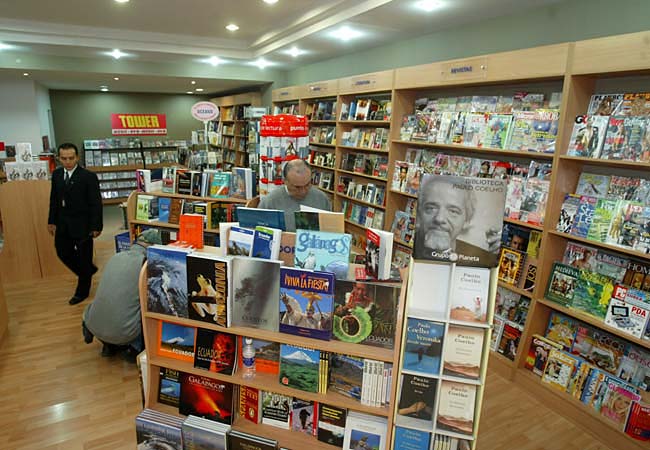 TRABAJOS PREVIOS
De los Ríos y Rueda (2005)
Casado, Molina, Oyarzun (2003)
6
[Speaker Notes: Estructura y capacidad de los grupos de investigacion
Politica Cientifica 
Investigación Científica y Desarrollo Tecnológico 
Fomentar la participacion
Propender al desarrollo del pais, 
ponente y asistente 
“uno de los aspectos que más valorados en el sistema de I+D+i de un parque científico-tecnológico es la calidad medioambiental del espacio”.]
INTRODUCCIÓN
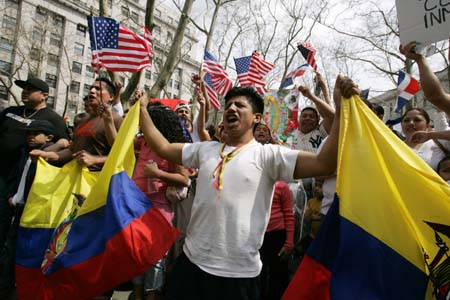 CASO ECUATORIANO
La variable más influyente es 
la tasa de desempleo,
 seguido de la desigualdad de ingresos
7
[Speaker Notes: Estructura y capacidad de los grupos de investigacion
Politica Cientifica 
Investigación Científica y Desarrollo Tecnológico 
Fomentar la participacion
Propender al desarrollo del pais, 
ponente y asistente 
“uno de los aspectos que más valorados en el sistema de I+D+i de un parque científico-tecnológico es la calidad medioambiental del espacio”.]
CONTENIDO
INTRODUCCIÓN
MARCO TEÓRICO
LA EMIGRACIÓN EN EL ECUADOR
EL MODELO
CONCLUSIONES Y RECOMENDACIONES
8
Emigración es el movimiento de la población
que abandona el país de origen
www.inec.gov
MARCO TEÓRICO
CONCEPTOS
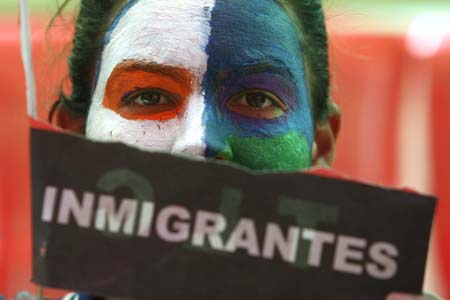 Migración es el movimiento de la población; 
más exactamente, el movimiento de personas
 a través de una frontera específica con la intención
 de adoptar una nueva residencia
Inmigración es el movimiento de la población 
que llega a un país de destino
9
[Speaker Notes: Estructura y capacidad de los grupos de investigacion
Politica Cientifica 
Investigación Científica y Desarrollo Tecnológico 
Fomentar la participacion
Propender al desarrollo del pais, 
ponente y asistente 
“uno de los aspectos que más valorados en el sistema de I+D+i de un parque científico-tecnológico es la calidad medioambiental del espacio”.]
U.S. Department of Homeland Security (2004 Yearbook)
MARCO TEÓRICO
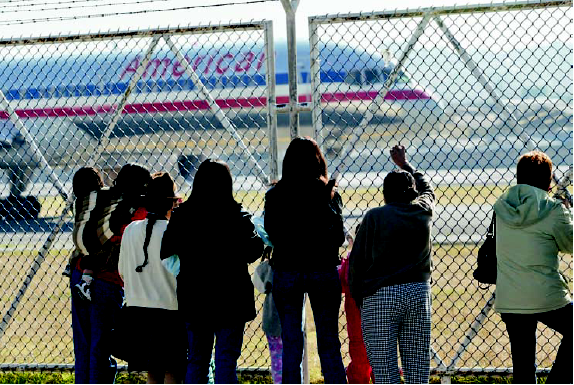 MIGRACIÓN INTERNACIONAL
10
[Speaker Notes: Estructura y capacidad de los grupos de investigacion
Politica Cientifica 
Investigación Científica y Desarrollo Tecnológico 
Fomentar la participacion
Propender al desarrollo del pais, 
ponente y asistente 
“uno de los aspectos que más valorados en el sistema de I+D+i de un parque científico-tecnológico es la calidad medioambiental del espacio”.]
INMIGRACIÓN A UE-15 (en miles)
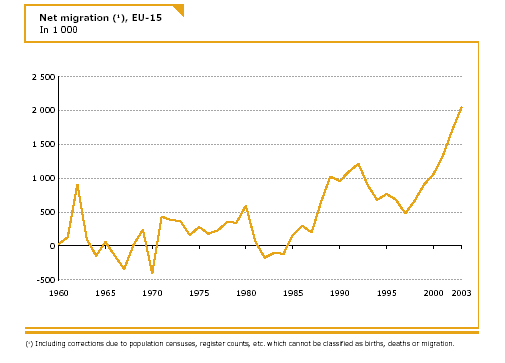 Europe in Figures. Eurostat Yearbook 2005
MARCO TEÓRICO
MIGRACIÓN INTERNACIONAL
11
[Speaker Notes: Estructura y capacidad de los grupos de investigacion
Politica Cientifica 
Investigación Científica y Desarrollo Tecnológico 
Fomentar la participacion
Propender al desarrollo del pais, 
ponente y asistente 
“uno de los aspectos que más valorados en el sistema de I+D+i de un parque científico-tecnológico es la calidad medioambiental del espacio”.]
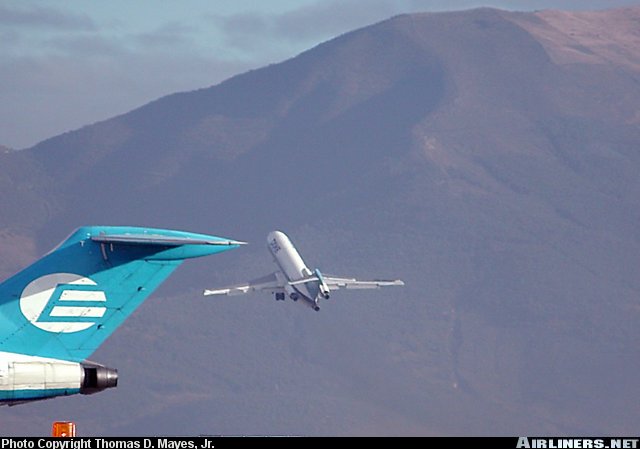 MARCO TEÓRICO
TEORÍAS DE LA MIGRACIÓN
Hicks (1932)
1.TEORÍA NEOCLÁSICA
Diferentes oportunidades 
económicas entre países
12
[Speaker Notes: Estructura y capacidad de los grupos de investigacion
Politica Cientifica 
Investigación Científica y Desarrollo Tecnológico 
Fomentar la participacion
Propender al desarrollo del pais, 
ponente y asistente 
“uno de los aspectos que más valorados en el sistema de I+D+i de un parque científico-tecnológico es la calidad medioambiental del espacio”.]
MARCO TEÓRICO
TEORÍAS DE LA MIGRACIÓN
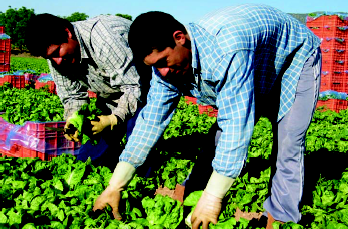 Michael Piore (1979)
2. TEORÍA DEL MERCADO 
LABORAL DUAL
Demanda permanente de trabajadores
inmigrantes en economías desarrolladas
13
[Speaker Notes: Estructura y capacidad de los grupos de investigacion
Politica Cientifica 
Investigación Científica y Desarrollo Tecnológico 
Fomentar la participacion
Propender al desarrollo del pais, 
ponente y asistente 
“uno de los aspectos que más valorados en el sistema de I+D+i de un parque científico-tecnológico es la calidad medioambiental del espacio”.]
MARCO TEÓRICO
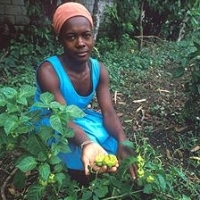 TEORÍAS DE LA MIGRACIÓN
Oded Stark (1991)
3. NUEVA ECONOMÍA 
DE LA MIGRACIÓN LABORAL
Privación relativa del 
emigrante con 
respecto a otras familias
14
[Speaker Notes: Estructura y capacidad de los grupos de investigacion
Politica Cientifica 
Investigación Científica y Desarrollo Tecnológico 
Fomentar la participacion
Propender al desarrollo del pais, 
ponente y asistente 
“uno de los aspectos que más valorados en el sistema de I+D+i de un parque científico-tecnológico es la calidad medioambiental del espacio”.]
MARCO TEÓRICO
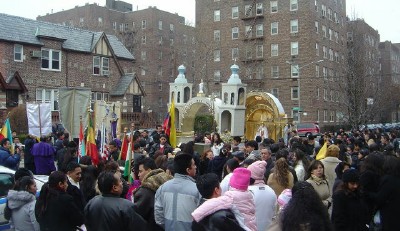 TEORÍAS DE LA MIGRACIÓN
Massey (1998), Jennissen (2003)
4. TEORÍA DE LAS REDES
MIGRATORIAS
Disminución de costos de estadía
 y psicológicos.
15
[Speaker Notes: Estructura y capacidad de los grupos de investigacion
Politica Cientifica 
Investigación Científica y Desarrollo Tecnológico 
Fomentar la participacion
Propender al desarrollo del pais, 
ponente y asistente 
“uno de los aspectos que más valorados en el sistema de I+D+i de un parque científico-tecnológico es la calidad medioambiental del espacio”.]
MARCO TEÓRICO
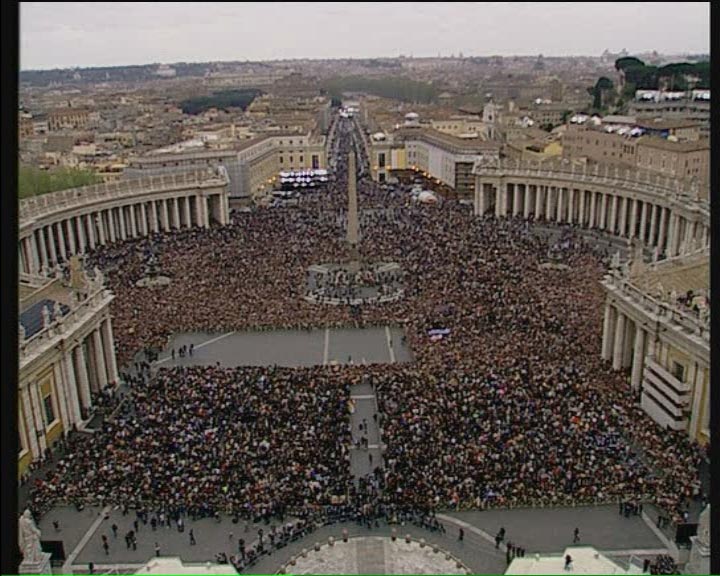 TEORÍAS DE LA MIGRACIÓN
Gunnar Mydral (1957)
5. LA TEORÍA DE LA 
CAUSALIDAD ACUMULATIVA
Migración internacional se sostiene 
a sí misma y crece progresivamente
16
[Speaker Notes: Estructura y capacidad de los grupos de investigacion
Politica Cientifica 
Investigación Científica y Desarrollo Tecnológico 
Fomentar la participacion
Propender al desarrollo del pais, 
ponente y asistente 
“uno de los aspectos que más valorados en el sistema de I+D+i de un parque científico-tecnológico es la calidad medioambiental del espacio”.]
CONTENIDO
INTRODUCCIÓN
MARCO TEÓRICO
LA EMIGRACIÓN EN EL ECUADOR
EL MODELO
CONCLUSIONES Y RECOMENDACIONES
17
EMIGRACIÓN DE ECUADOR
Etapas migratorias (olas)
Primera
Segunda
Número de emigrantes
700.000
700.000
Inicio del flujo
1951
1998
Final del flujo
1995
2003
Años de duración
44
5
Velocidad por año
15.909
140.000
ILDIS. Cartillas Sobre Migración N° 10. 2004
EMIGRACIÓN EN EL ECUADOR
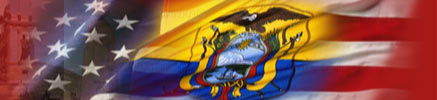 ANTECEDENTES
18
[Speaker Notes: Estructura y capacidad de los grupos de investigacion
Politica Cientifica 
Investigación Científica y Desarrollo Tecnológico 
Fomentar la participacion
Propender al desarrollo del pais, 
ponente y asistente 
“uno de los aspectos que más valorados en el sistema de I+D+i de un parque científico-tecnológico es la calidad medioambiental del espacio”.]
NOBOA 00-02
ALARCON 98
GUTIERREZ 03-04
DURÁN BALLÉN 93-96
BUCARAM 97
MAHUAD 99
INEC Anuario de Migración Internacional – 2003
EMIGRACIÓN EN EL ECUADOR
EMIGRACIÓN 1993-2003
19
[Speaker Notes: Estructura y capacidad de los grupos de investigacion
Politica Cientifica 
Investigación Científica y Desarrollo Tecnológico 
Fomentar la participacion
Propender al desarrollo del pais, 
ponente y asistente 
“uno de los aspectos que más valorados en el sistema de I+D+i de un parque científico-tecnológico es la calidad medioambiental del espacio”.]
EMIGRACIÓN EN EL ECUADOR
EMIGRACIÓN 1993-2003
20
INEC Anuario de Migración Internacional – 2003
[Speaker Notes: Estructura y capacidad de los grupos de investigacion
Politica Cientifica 
Investigación Científica y Desarrollo Tecnológico 
Fomentar la participacion
Propender al desarrollo del pais, 
ponente y asistente 
“uno de los aspectos que más valorados en el sistema de I+D+i de un parque científico-tecnológico es la calidad medioambiental del espacio”.]
EMIGRACIÓN EN EL ECUADOR
EMIGRACIÓN 1993-2003
21
INEC Anuario de Migración Internacional – 2003
[Speaker Notes: Estructura y capacidad de los grupos de investigacion
Politica Cientifica 
Investigación Científica y Desarrollo Tecnológico 
Fomentar la participacion
Propender al desarrollo del pais, 
ponente y asistente 
“uno de los aspectos que más valorados en el sistema de I+D+i de un parque científico-tecnológico es la calidad medioambiental del espacio”.]
EMIGRACIÓN EN EL ECUADOR
EMIGRACIÓN 2000
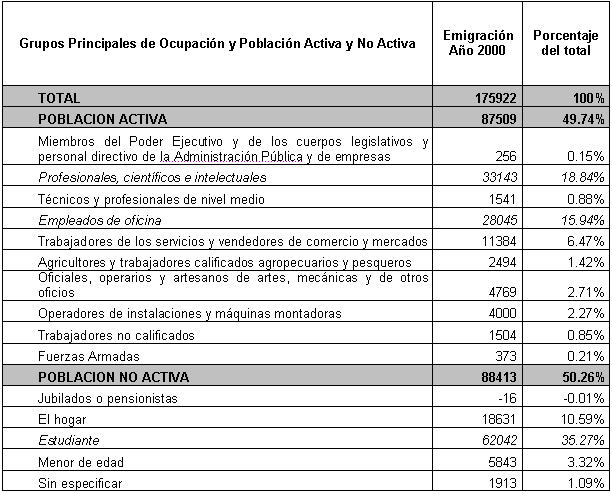 22
INEC Anuario de Migración Internacional – 2000
[Speaker Notes: Estructura y capacidad de los grupos de investigacion
Politica Cientifica 
Investigación Científica y Desarrollo Tecnológico 
Fomentar la participacion
Propender al desarrollo del pais, 
ponente y asistente 
“uno de los aspectos que más valorados en el sistema de I+D+i de un parque científico-tecnológico es la calidad medioambiental del espacio”.]
EMIGRACIÓN EN EL ECUADOR
REMESAS
ACOSTA, Alberto. Ecuador: El aporte de las remesas para la economía ecuatoriana. ONU. 2005 (datos del BCE).
23
[Speaker Notes: Estructura y capacidad de los grupos de investigacion
Politica Cientifica 
Investigación Científica y Desarrollo Tecnológico 
Fomentar la participacion
Propender al desarrollo del pais, 
ponente y asistente 
“uno de los aspectos que más valorados en el sistema de I+D+i de un parque científico-tecnológico es la calidad medioambiental del espacio”.]
EMIGRACIÓN EN EL ECUADOR
EMIGRACIÓN IRREGULAR
BARCOS CAPTURADOS CON EMIGRANTES PRIMER SEMESTRE 2006
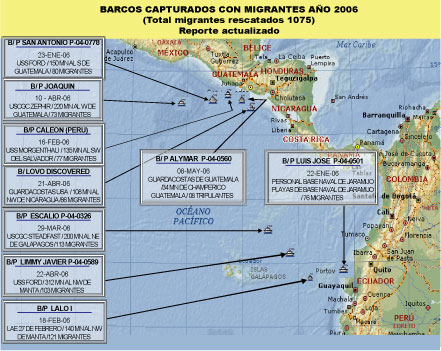 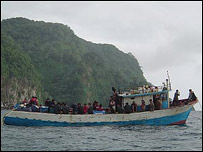 24
www.digmer.org
[Speaker Notes: Estructura y capacidad de los grupos de investigacion
Politica Cientifica 
Investigación Científica y Desarrollo Tecnológico 
Fomentar la participacion
Propender al desarrollo del pais, 
ponente y asistente 
“uno de los aspectos que más valorados en el sistema de I+D+i de un parque científico-tecnológico es la calidad medioambiental del espacio”.]
CONTENIDO
INTRODUCCIÓN
MARCO TEÓRICO
LA EMIGRACIÓN EN EL ECUADOR
EL MODELO
CONCLUSIONES Y RECOMENDACIONES
25
EL MODELO
VARIABLES DEL MODELO
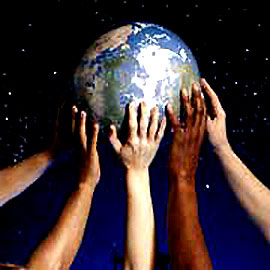 Países considerados con 
Flujo de migración internacional:
Argentina, Bolivia, Brasil,
 Canadá, Colombia, Chile, EE.UU., 
México, Perú, Uruguay, Venezuela, 
Alemania,  Austria, Bélgica, 
España, Francia, Italia, 
Reino Unido, Suecia y Suiza.
26
[Speaker Notes: Estructura y capacidad de los grupos de investigacion
Politica Cientifica 
Investigación Científica y Desarrollo Tecnológico 
Fomentar la participacion
Propender al desarrollo del pais, 
ponente y asistente 
“uno de los aspectos que más valorados en el sistema de I+D+i de un parque científico-tecnológico es la calidad medioambiental del espacio”.]
=
EL MODELO
VARIABLES DEL MODELO
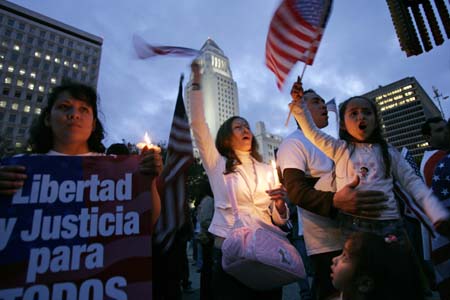 VARIABLE DEPENDIENTE
El ratio del flujo de migración
27
[Speaker Notes: Estructura y capacidad de los grupos de investigacion
Politica Cientifica 
Investigación Científica y Desarrollo Tecnológico 
Fomentar la participacion
Propender al desarrollo del pais, 
ponente y asistente 
“uno de los aspectos que más valorados en el sistema de I+D+i de un parque científico-tecnológico es la calidad medioambiental del espacio”.]
=
EL MODELO
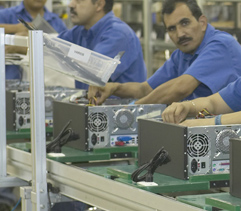 VARIABLES DEL MODELO
VARIABLES INDEPENDIENTES
ECONÓMICAS
Ratio del Producto Interno Bruto
28
[Speaker Notes: Estructura y capacidad de los grupos de investigacion
Politica Cientifica 
Investigación Científica y Desarrollo Tecnológico 
Fomentar la participacion
Propender al desarrollo del pais, 
ponente y asistente 
“uno de los aspectos que más valorados en el sistema de I+D+i de un parque científico-tecnológico es la calidad medioambiental del espacio”.]
=
EL MODELO
VARIABLES DEL MODELO
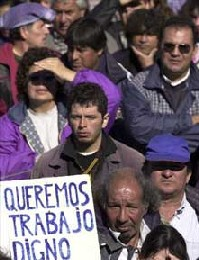 VARIABLES INDEPENDIENTES
ECONÓMICAS
Ratio de la tasa de Desempleo
29
[Speaker Notes: Estructura y capacidad de los grupos de investigacion
Politica Cientifica 
Investigación Científica y Desarrollo Tecnológico 
Fomentar la participacion
Propender al desarrollo del pais, 
ponente y asistente 
“uno de los aspectos que más valorados en el sistema de I+D+i de un parque científico-tecnológico es la calidad medioambiental del espacio”.]
=
EL MODELO
VARIABLES DEL MODELO
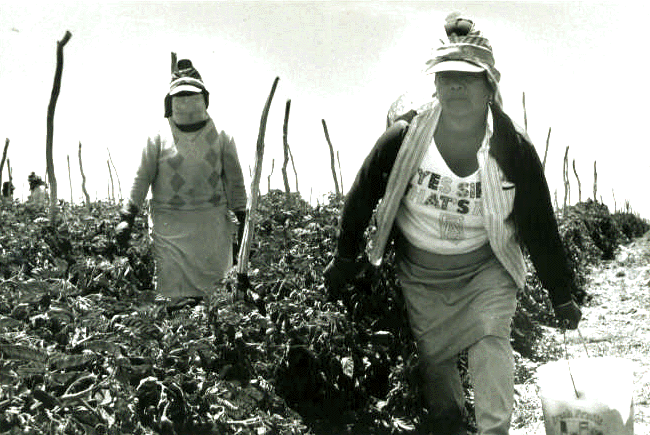 VARIABLES INDEPENDIENTES
ECONÓMICAS
Ratio de Coeficiente de desigualdad
 de Ingreso (Gini)
30
[Speaker Notes: Estructura y capacidad de los grupos de investigacion
Politica Cientifica 
Investigación Científica y Desarrollo Tecnológico 
Fomentar la participacion
Propender al desarrollo del pais, 
ponente y asistente 
“uno de los aspectos que más valorados en el sistema de I+D+i de un parque científico-tecnológico es la calidad medioambiental del espacio”.]
EL MODELO
VARIABLES DEL MODELO
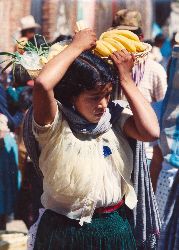 VARIABLES INDEPENDIENTES
ECONÓMICAS
Inflación
Inf t  =  Inflación del Ecuador t
31
[Speaker Notes: Estructura y capacidad de los grupos de investigacion
Politica Cientifica 
Investigación Científica y Desarrollo Tecnológico 
Fomentar la participacion
Propender al desarrollo del pais, 
ponente y asistente 
“uno de los aspectos que más valorados en el sistema de I+D+i de un parque científico-tecnológico es la calidad medioambiental del espacio”.]
EL MODELO
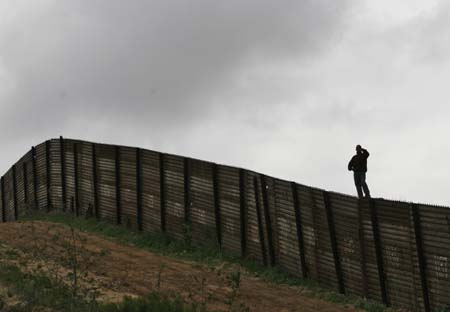 VARIABLES DEL MODELO
VARIABLES INDEPENDIENTES
OTRAS VARIABLES
Determinante Política
Política it  =  Req. de visado it
32
[Speaker Notes: Estructura y capacidad de los grupos de investigacion
Politica Cientifica 
Investigación Científica y Desarrollo Tecnológico 
Fomentar la participacion
Propender al desarrollo del pais, 
ponente y asistente 
“uno de los aspectos que más valorados en el sistema de I+D+i de un parque científico-tecnológico es la calidad medioambiental del espacio”.]
EL MODELO
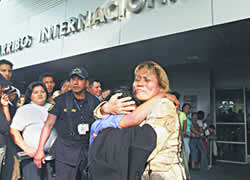 VARIABLES DEL MODELO
VARIABLES INDEPENDIENTES
OTRAS VARIABLES
Stock de ecuatorianos
 en otros países
Stock it =  Número de ecuatorianos en i en t
33
[Speaker Notes: Estructura y capacidad de los grupos de investigacion
Politica Cientifica 
Investigación Científica y Desarrollo Tecnológico 
Fomentar la participacion
Propender al desarrollo del pais, 
ponente y asistente 
“uno de los aspectos que más valorados en el sistema de I+D+i de un parque científico-tecnológico es la calidad medioambiental del espacio”.]
EL MODELO
DATOS DE PANEL DINÁMICO
ESPECIFICACIÓN GENERAL:
y it  =  α i  +  β x’ it   +  θ y i, t-1 +  ε it
34
[Speaker Notes: Estructura y capacidad de los grupos de investigacion
Politica Cientifica 
Investigación Científica y Desarrollo Tecnológico 
Fomentar la participacion
Propender al desarrollo del pais, 
ponente y asistente 
“uno de los aspectos que más valorados en el sistema de I+D+i de un parque científico-tecnológico es la calidad medioambiental del espacio”.]
Flujo_rat it =  

β0 + β1*PIB_ rat it      + β2*Desemp_rat it + β3*Gini_rat it 
     
     + β4*Gini_rat it      + β5*Inf t                +β6*Política it 
     
     + β7*Stock it                + β8*Flujo_rat i, t-1 + ε it
2
EL MODELO
DATOS DE PANEL DINÁMICO
35
[Speaker Notes: Estructura y capacidad de los grupos de investigacion
Politica Cientifica 
Investigación Científica y Desarrollo Tecnológico 
Fomentar la participacion
Propender al desarrollo del pais, 
ponente y asistente 
“uno de los aspectos que más valorados en el sistema de I+D+i de un parque científico-tecnológico es la calidad medioambiental del espacio”.]
EL MODELO
RESULTADOS
MÉTODO GENERALIZADO DE MOMENTOS-GMM
36
[Speaker Notes: Estructura y capacidad de los grupos de investigacion
Politica Cientifica 
Investigación Científica y Desarrollo Tecnológico 
Fomentar la participacion
Propender al desarrollo del pais, 
ponente y asistente 
“uno de los aspectos que más valorados en el sistema de I+D+i de un parque científico-tecnológico es la calidad medioambiental del espacio”.]
EL MODELO
ANALISIS DE ELASTICIDADES
Elasticidad     =
37
[Speaker Notes: Estructura y capacidad de los grupos de investigacion
Politica Cientifica 
Investigación Científica y Desarrollo Tecnológico 
Fomentar la participacion
Propender al desarrollo del pais, 
ponente y asistente 
“uno de los aspectos que más valorados en el sistema de I+D+i de un parque científico-tecnológico es la calidad medioambiental del espacio”.]
EL MODELO
ANALISIS DE ELASTICIDADES
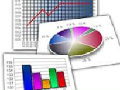 Una disminución del 1% de la tasa de desempleo 
de Ecuador, manteniendo constante la de los demás 
países, disminuiría el flujo de emigración en el 1.4%
Si disminuye en 1% la desigualdad de ingresos en el 
Ecuador y la del exterior se mantiene constante, 
entonces, el flujo de emigración aumentaría en el 0.9%
Si el Ecuador logra incrementar los acuerdos políticos 
con  el 1% más de países a fin de no necesitar Visa, 
el flujo de emigración aumentaría 0.8%
38
[Speaker Notes: Estructura y capacidad de los grupos de investigacion
Politica Cientifica 
Investigación Científica y Desarrollo Tecnológico 
Fomentar la participacion
Propender al desarrollo del pais, 
ponente y asistente 
“uno de los aspectos que más valorados en el sistema de I+D+i de un parque científico-tecnológico es la calidad medioambiental del espacio”.]
EL MODELO
ANALISIS DE ELASTICIDADES
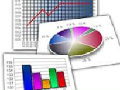 Con un aumento del 1% de la población de 
ecuatorianos en el exterior el flujo de emigración 
aumentaría en un 0.7%
Si el flujo del año anterior aumenta en el 1% el flujo 
de emigración aumenta en un 0.3%
39
[Speaker Notes: Estructura y capacidad de los grupos de investigacion
Politica Cientifica 
Investigación Científica y Desarrollo Tecnológico 
Fomentar la participacion
Propender al desarrollo del pais, 
ponente y asistente 
“uno de los aspectos que más valorados en el sistema de I+D+i de un parque científico-tecnológico es la calidad medioambiental del espacio”.]
EL MODELO
ANALISIS DE ELASTICIDADES
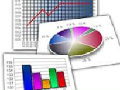 Si aumenta la inflación en 1% el flujo de migración hacia
 el exterior aumentaría en un 0.3%
Si aumenta el PIB per capita de Ecuador en 1%
 y el de los demás países se mantienen constante, el flujo 
de emigración disminuye en 0.2%
40
[Speaker Notes: Estructura y capacidad de los grupos de investigacion
Politica Cientifica 
Investigación Científica y Desarrollo Tecnológico 
Fomentar la participacion
Propender al desarrollo del pais, 
ponente y asistente 
“uno de los aspectos que más valorados en el sistema de I+D+i de un parque científico-tecnológico es la calidad medioambiental del espacio”.]
CONTENIDO
INTRODUCCIÓN
MARCO TEÓRICO
LA EMIGRACIÓN EN EL ECUADOR
EL MODELO
CONCLUSIONES Y RECOMENDACIONES
41
CONCLUSIONES
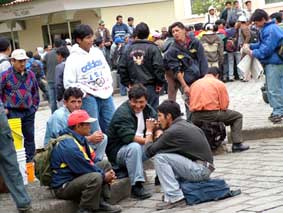 1. Las variables de orden económico, político y social determinan los flujos migratorios internacionales de ecuatorianos y las teorías migratorias estudiadas son vigentes.
2. La posibilidad de encontrar empleo y que éste sea mejor remunerado con respecto a Ecuador permitiría al emigrante cubrir sus necesidades básicas y enviar dinero a sus familiares.
42
CONCLUSIONES
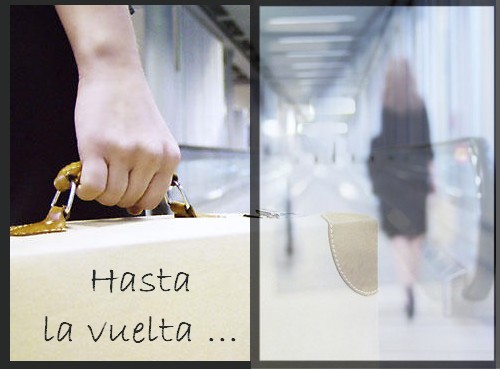 3. Considerando que en el corto plazo los países de destino seguirán siendo atractivos por su mayor equidad económica, a medida que se logre en el Ecuador disminuir la desigualdad en los ingresos se viabilizarán nuevos flujos migratorios.
4. Las redes migratorias podrían conducir a la emigración de familias enteras, de no tomar medidas de reunificación familiar local, Ecuador podría no sólo perder las remesas sino perder el valioso recurso humano capacitado.
43
RECOMENDACIONES
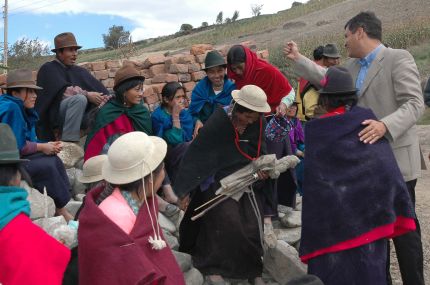 Las entidades gubernamentales pertinentes se preocupen por crear una base de datos confiable, en lo que respecta a la población de ecuatorianos emigrantes en los diferentes países de destino.
2. El gobierno debería considerar la consecución y aplicación de leyes bilaterales de reunificación familiar y aquellas que eviten la explotación laboral y la falta de beneficios sociales en el país de destino.
44
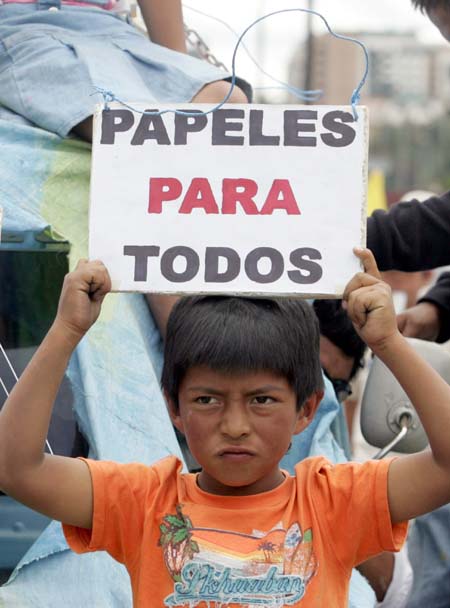 3. Mientras el proceso emigratorio continúe el gobierno debe buscar acuerdos bilaterales que permitan “legalizar” a quienes ya viajaron en forma irregular y permitir una migración digna a los que pretenden hacerlo.
RECOMENDACIONES
45
ESCUELA SUPERIOR POLITÉCNICA DEL LITORAL
FACULTAD DE CIENCIAS HUMANÍSTICAS Y ECONÓMICAS
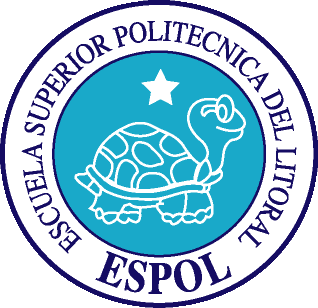 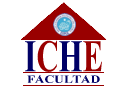 GRACIAS!
Nathalia Desiré MAQUILÓN M. Juan Carlos TELLO T.
46